The Independent Monitor of Takata and the Coordinated Remedy Program
Houston Public Safety & Homeland Security Committee Hearing
July 12, 2016
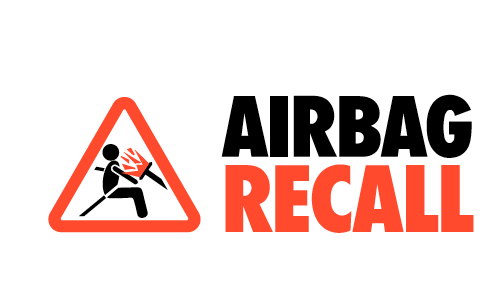 CONFIRMED victims IN THE U.S.
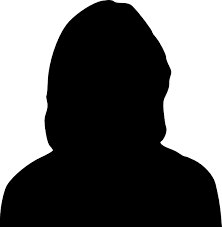 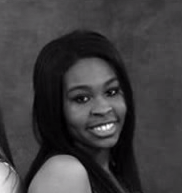 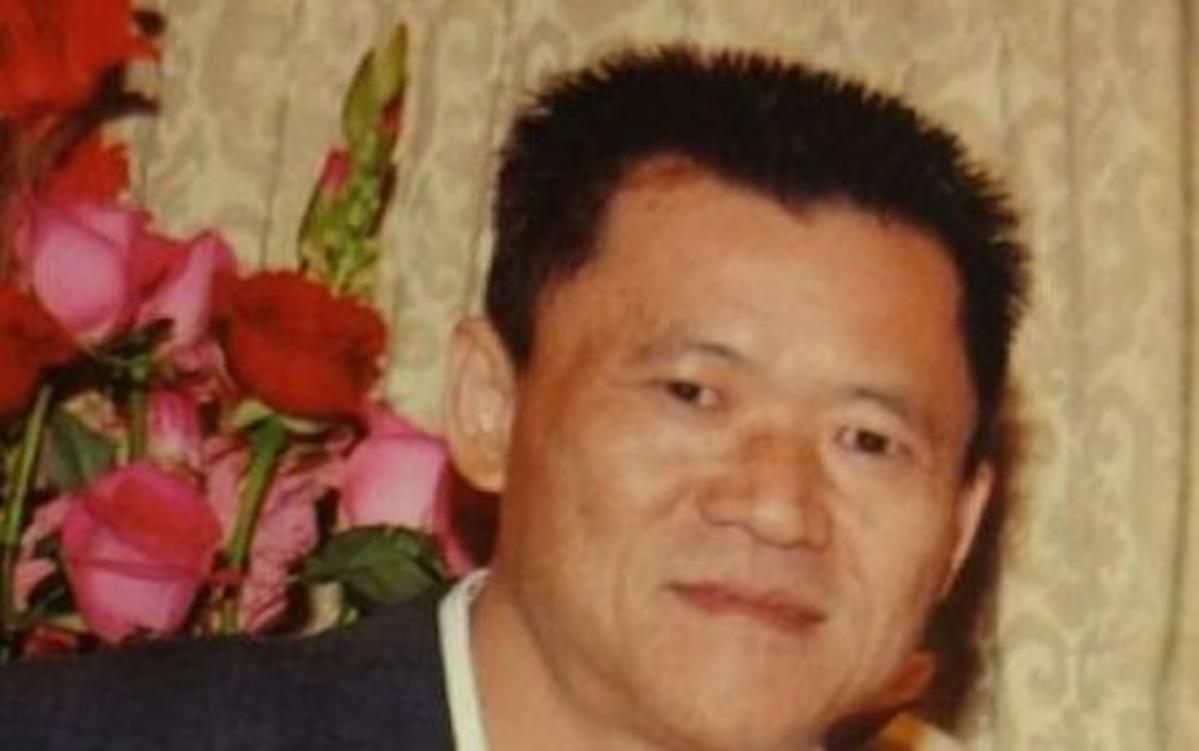 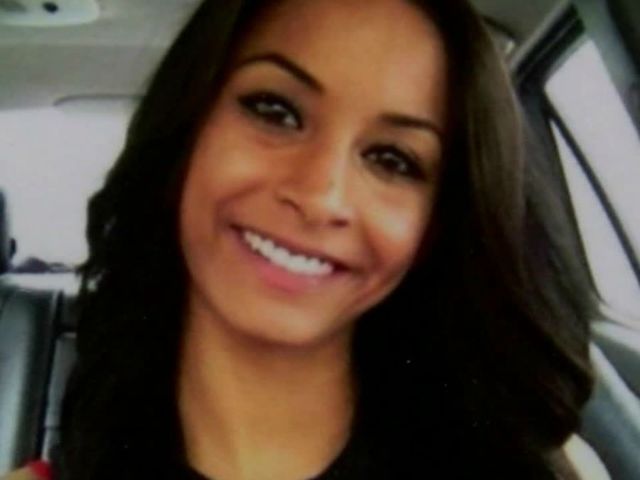 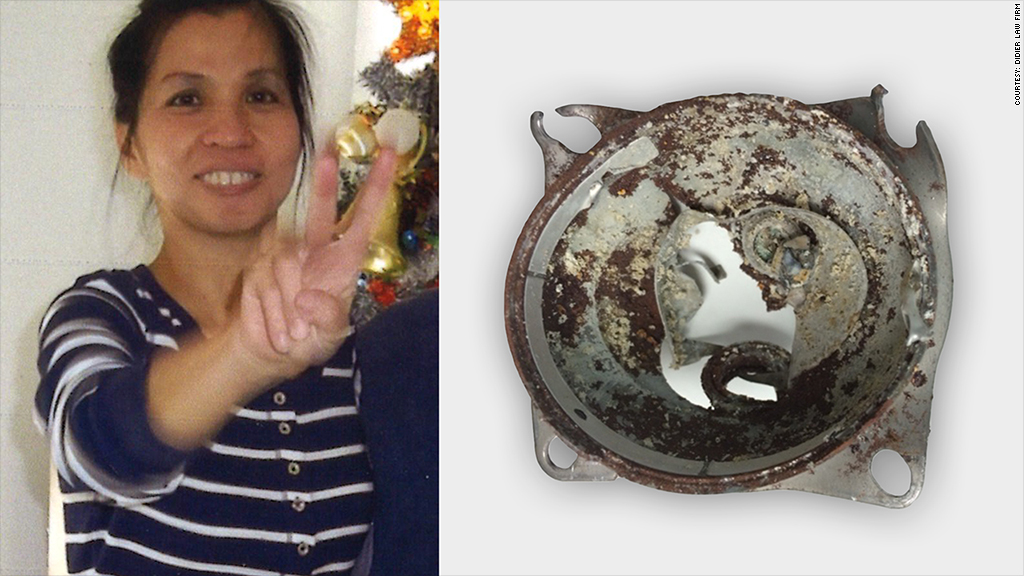 Hai Ming Xu, 47 
Alhambra, CA 
2002 Acura TL 
Killed Sept. 13, 2013
Ashley Parham, 18
Midwest City, OK
2001 Honda Accord
Killed May 27, 2009
Gurjit Rathore, 33 
Richmond, VA
2001 Honda Accord
Killed Dec. 24, 2009
Jewel Brangman, 26 
San Diego, CA 
2001 Honda Civic
Killed Sept. 7, 2014
Hien Thi Tran, 51 
Orlando, FL
2001 Honda Accord
Killed Sept. 29, 2014
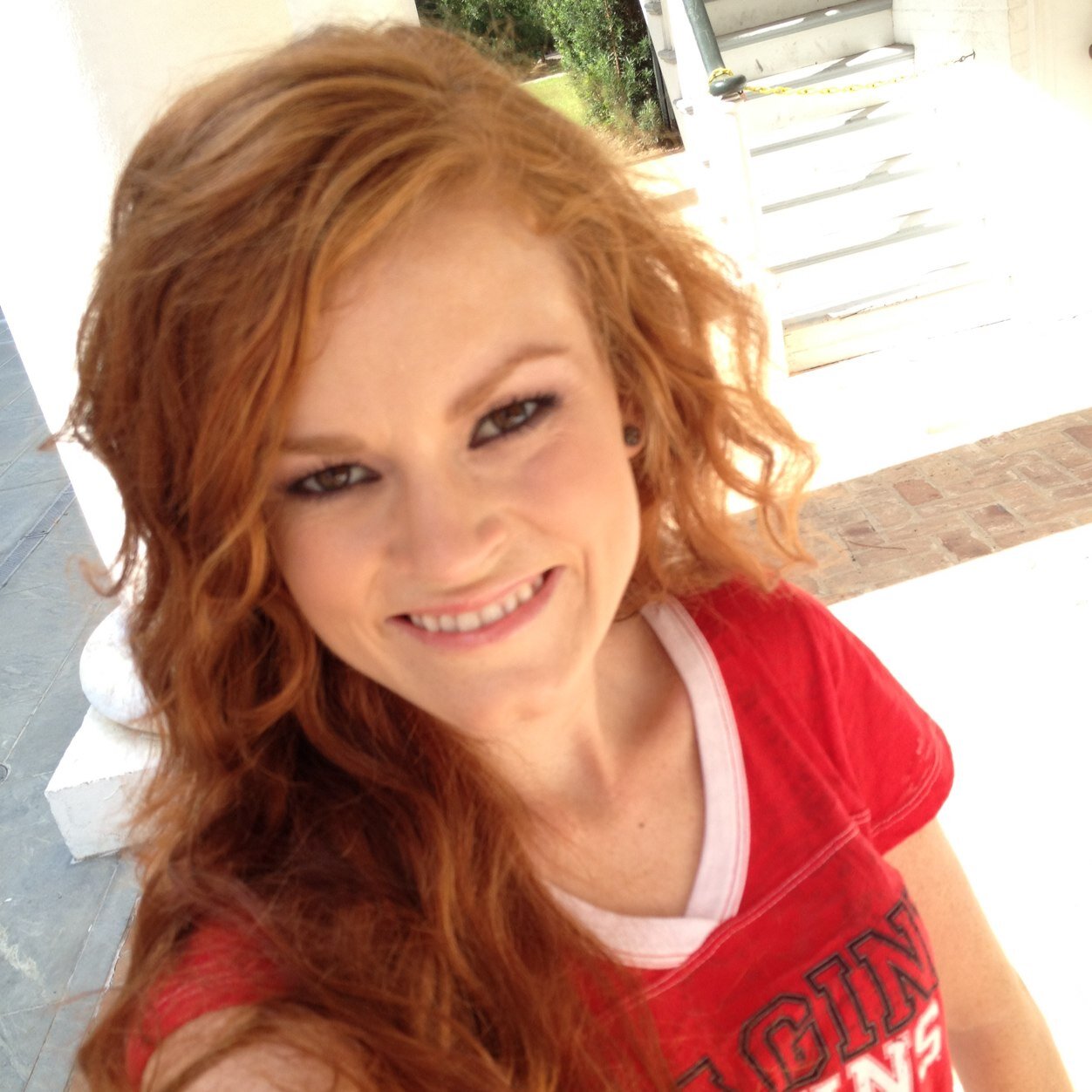 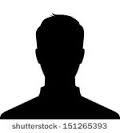 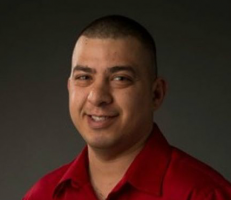 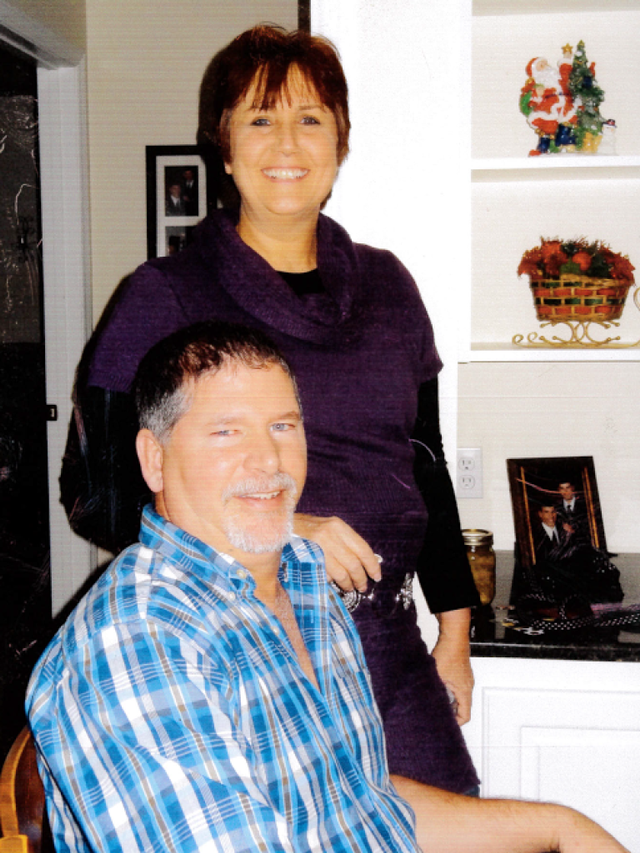 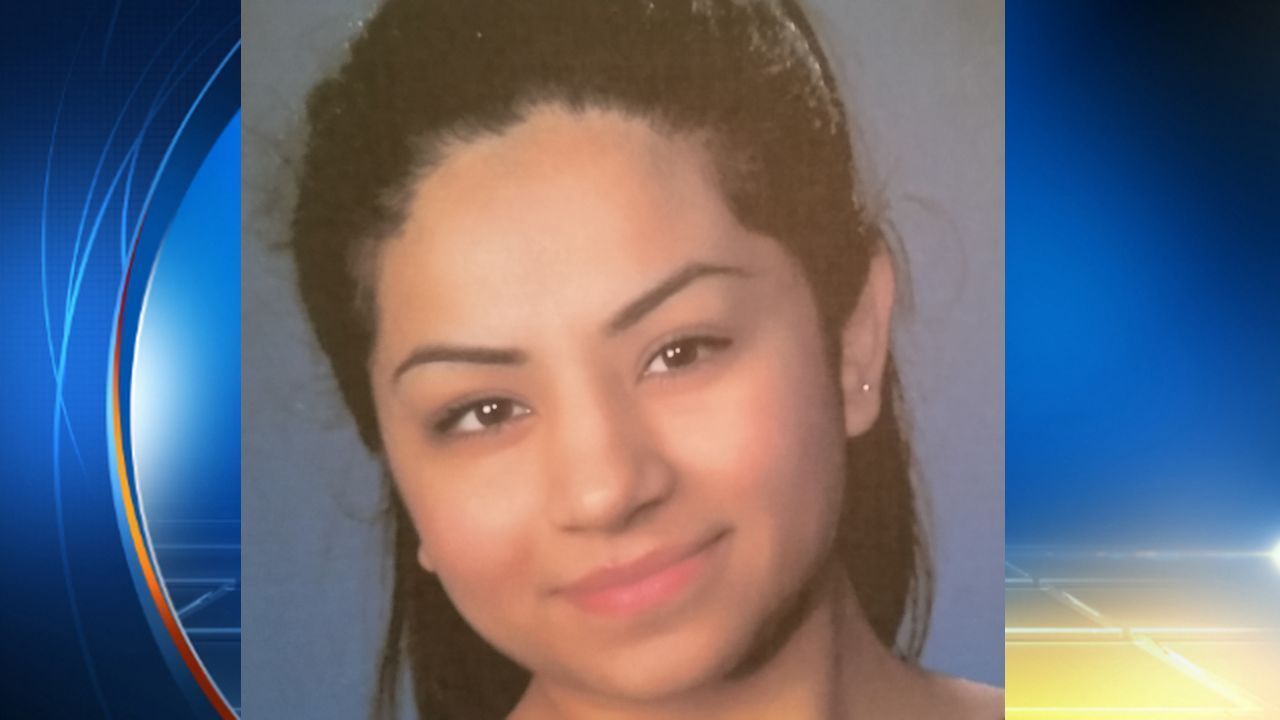 Carlos Solis, 35
Spring, TX
2002 Honda Civic
Killed Jan. 18, 2015
Minor Victim (Name Withheld), 13
Mercer County, PA 
2001 Honda Accord
Killed Jul. 22, 2015
Kylan Langlinais, 23 
Lafayette, LA 
2005 Honda Accord
Killed Apr. 15, 2015
Joel Knight, 52
Kershaw, SC 
2006 Ford Ranger
Killed Dec. 22, 2015
Huma Hanif, 17
Fort Bend County, TX
2002 Honda Civic
Killed Mar. 31, 2016
PAGE 1
[Speaker Notes: Sources: 
“Another death linked to exploding air bag.” CBS News. http://www.cbsnews.com/news/another-death-linked-to-exploding-air-bag/
“Teen dies after possible airbag malfunction.” CBS-Tulsa. http://www.newson6.com/story/10441178/teen-dies-after-possible-honda-malfunction
“Lawsuit Filed in Death of Man Due to Faulty Air Bag.” WRC-TV/NBC-Los Angeles. http://www.nbclosangeles.com/news/local/Lawsuit-Filed-in-Death-of-Man-Due-to-Faulty-Airbag-283928861.html
“Caido and Law.” Bloomberg. http://www.bloomberg.com/photo/caido-and-law-/-iWCk7gh7aQUc.html
“San Diego father talks to team 10 about daughter’s death tied to faulty airbag.” KGTV/ABC-San Diego. http://www.10news.com/news/san-diego-father-talks-to-team-10-about-death-tied-to-faulty-airbag-072915
“It looked like a stabbing, but Takata airbag was the kiler.” The New York Times. http://www.nytimes.com/2014/10/21/business/it-looked-like-a-stabbing-but-takata-air-bag-was-the-killer.html
“Honda Civic Owner Kylan Langlinais Killed by Airbag.” CarComplaints.com. http://www.carcomplaints.com/news/2015/honda-civic-kylan-langlinais-killed-airbag.shtml
“NC widow remembers husband killed by airbag.” WBTV/WNCN/CBS-North Carolina. http://wncn.com/2016/05/09/nc-widow-remembers-husband-killed-by-airbag/]
HOUSTON-AREA VICTIM: HUMA HANIF
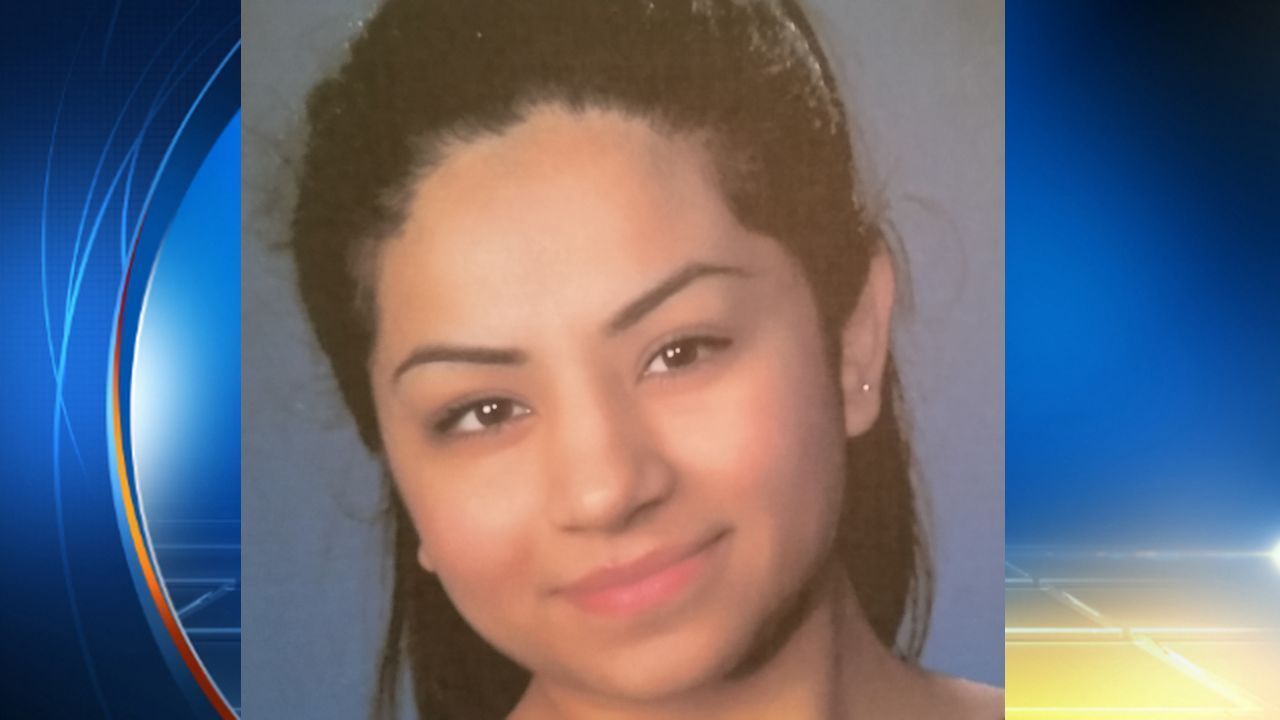 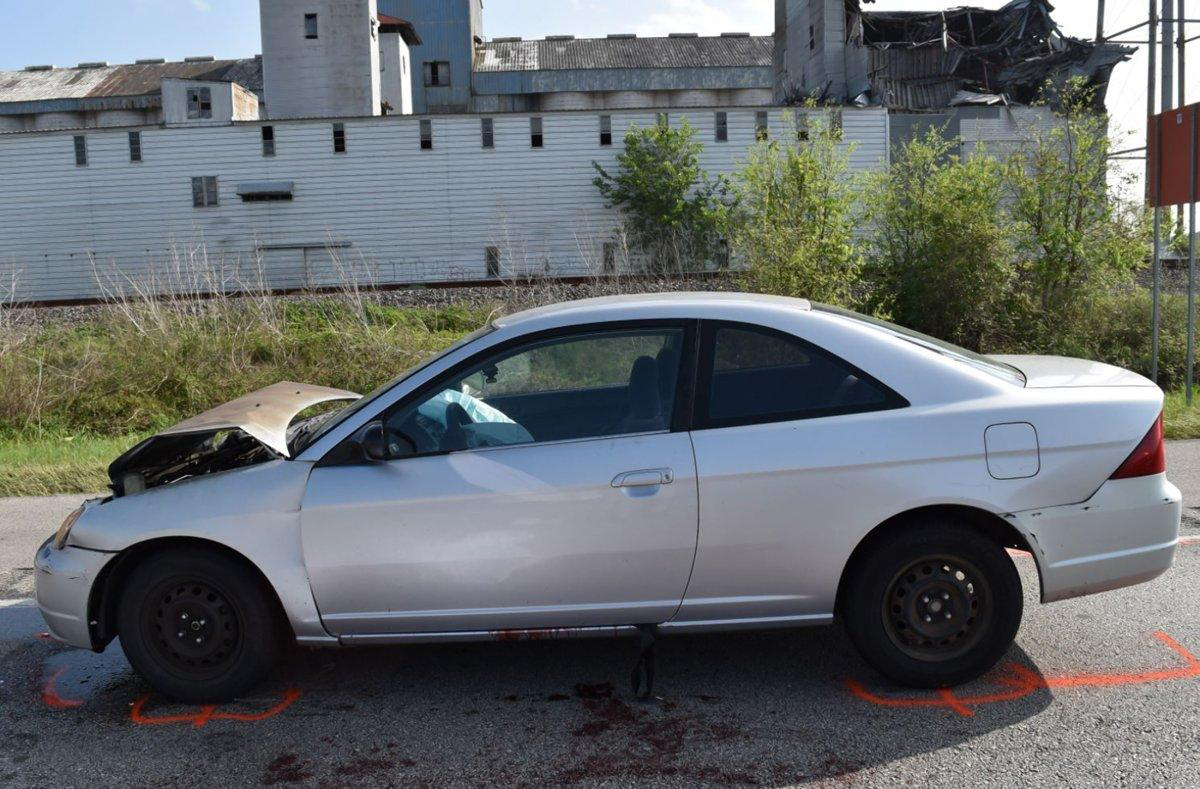 Huma Hanif, 17
Fort Bend County, TX
2002 Honda Civic
Killed Mar. 31, 2016
PAGE 2
[Speaker Notes: Source: “Kin of Texas teen killed by Takata air bag say they received no recall notice.” New York Daily News. http://www.nydailynews.com/life-style/health/kin-teen-killed-takata-air-bags-no-recall-article-1.2592566]
HOUSTON-AREA VICTIM: CARLOS SOLIS
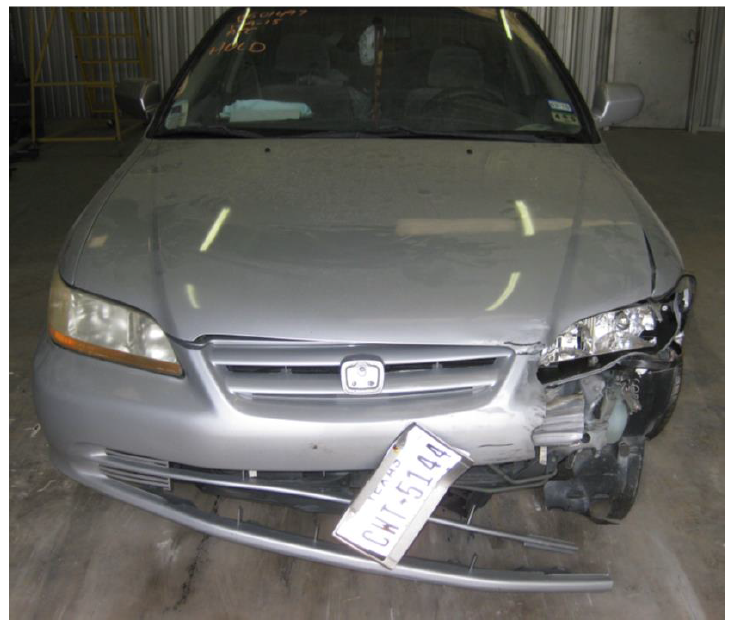 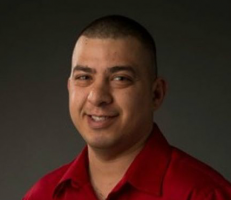 Carlos Solis, 35
Spring, TX
2002 Honda Civic
Killed Jan. 18, 2015
PAGE 3
[Speaker Notes: Source: “Carols Solis had no idea There was a Shrapnel Bomb in his Steering Wheel.” HoustonPress. http://www.houstonpress.com/news/carlos-solis-had-no-idea-there-was-a-shrapnel-bomb-inside-his-steering-wheel-7455706]
AIRBAG INFLATOR SCHEMATIC
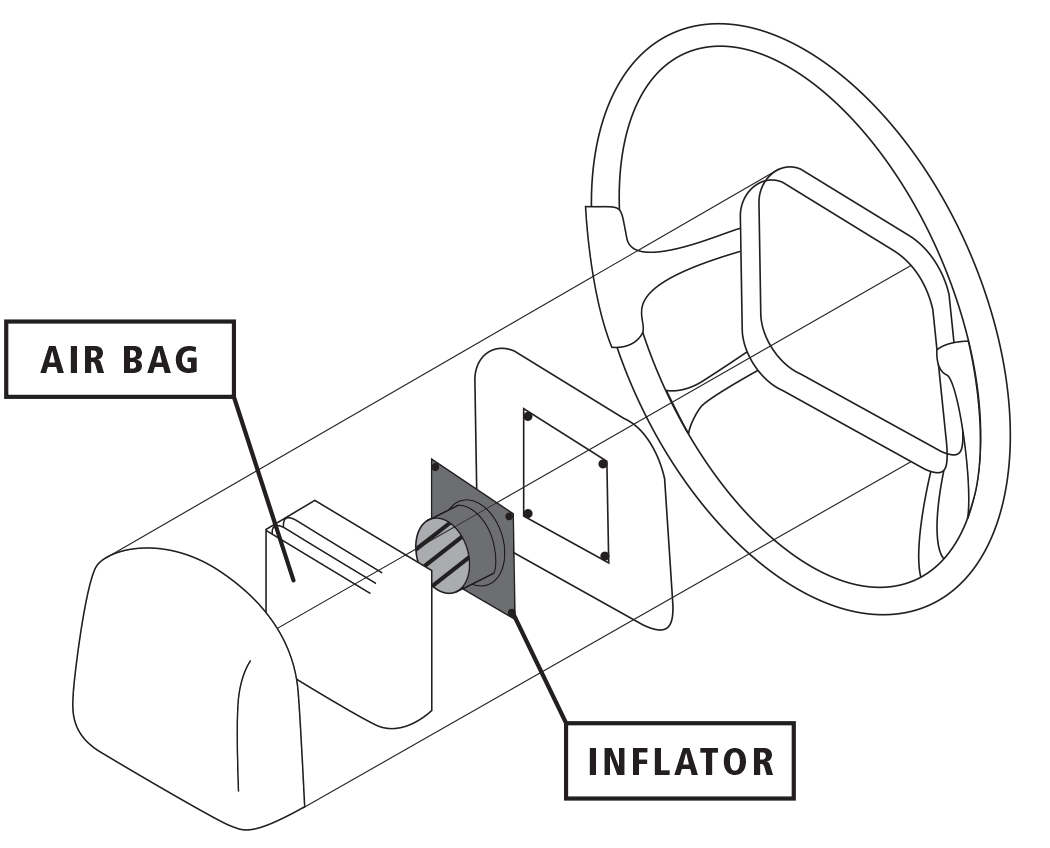 PAGE 4
[Speaker Notes: Source: “Sixty Million Car Bombs: Inside Takata’s Air Bag Crisis.” Bloomberg. http://www.bloomberg.com/news/features/2016-06-02/sixty-million-car-bombs-inside-takata-s-air-bag-crisis]
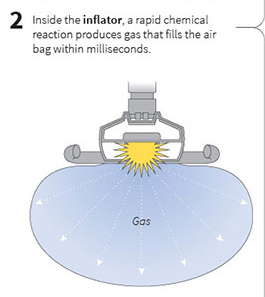 Airbag deployment
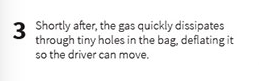 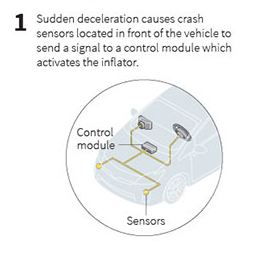 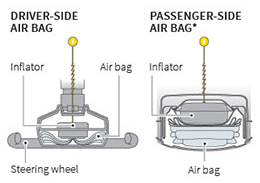 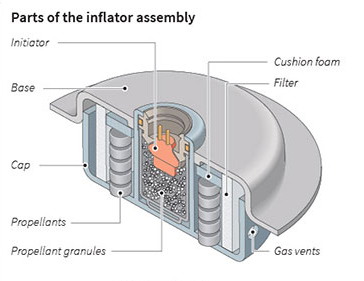 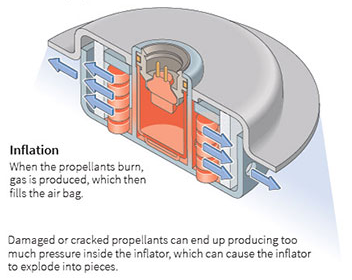 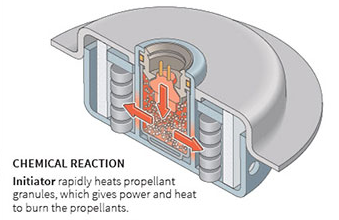 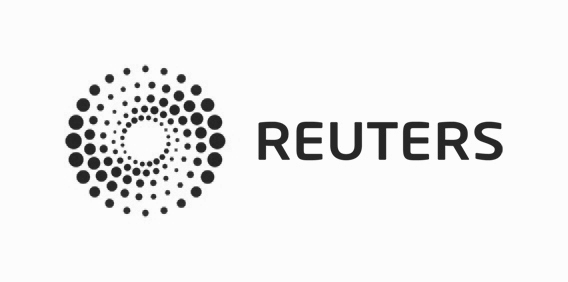 Sources: Takata; Autoliv; Daicel; Explosion (Japan explosives society’s journal) *inflator assembly varies by car model.
PAGE 5
[Speaker Notes: Source: Reuters “90 million Takata airbags could be recalled in US.” E&T. http://eandt.theiet.org/news/2016/feb/takata-airbag-recall.cfm]
PAGE 6
[Speaker Notes: Source: New York Times. http://www.nytimes.com/video/business/100000003993014/takata-airbag-malfunction.html]
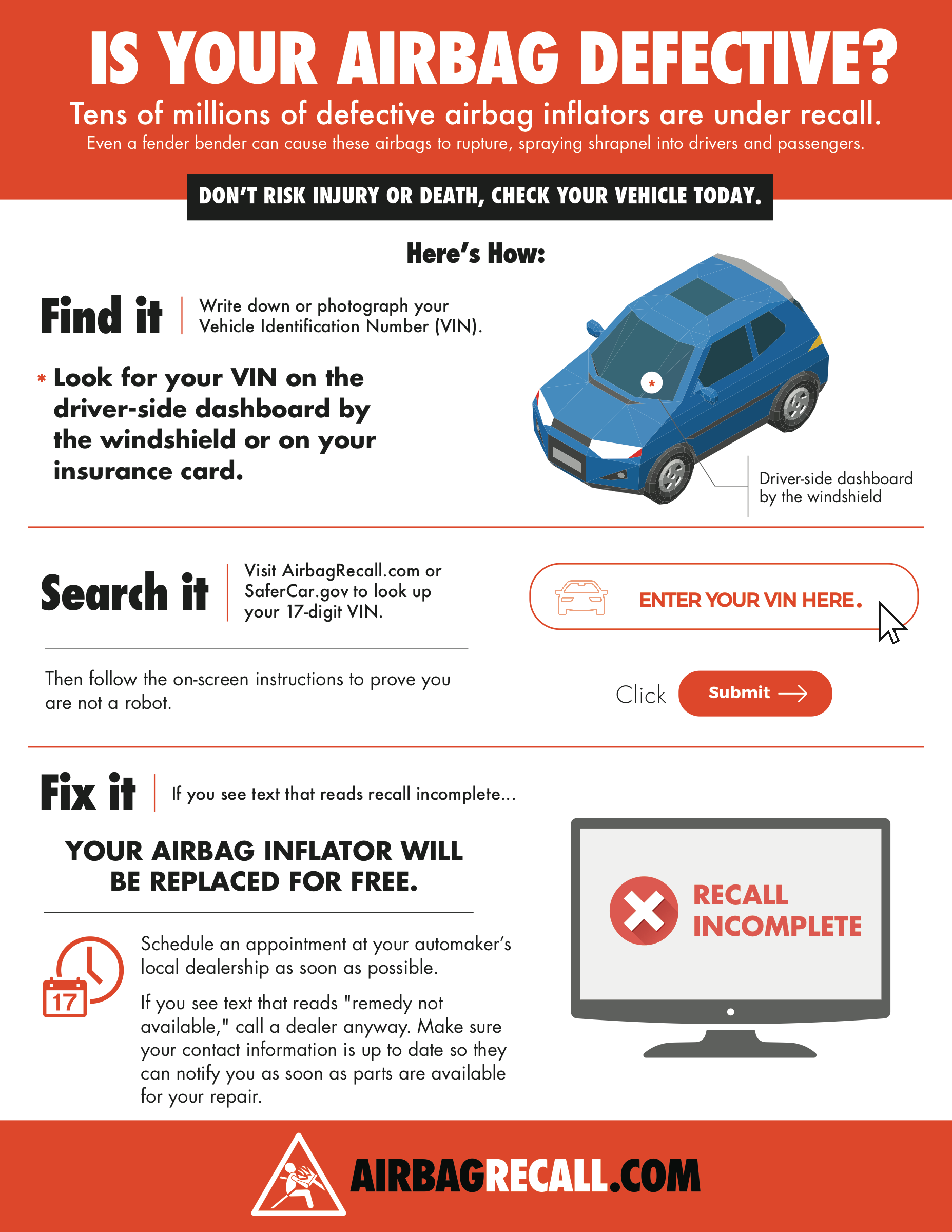 PAGE 7